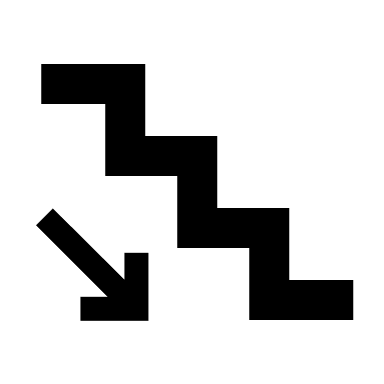 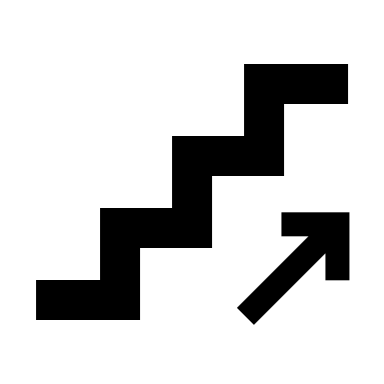 手すりを掴んで昇降しよう！
掲示責任者：○○○○○○○
足元
　注意‼
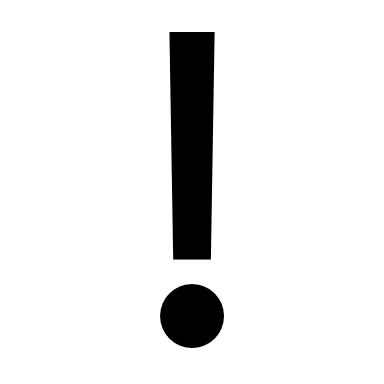 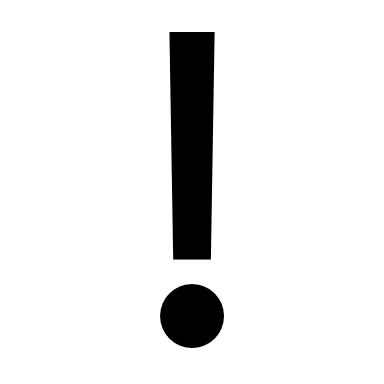 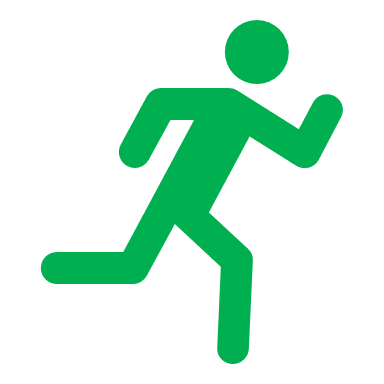 掲示責任者：○○○○○○○
ドアの向こうに人がいる‼
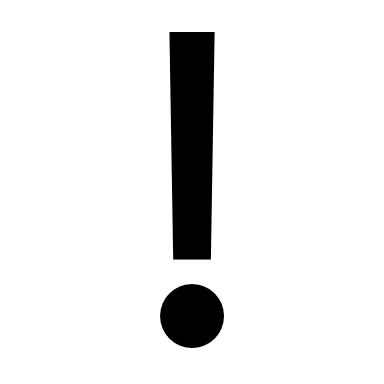 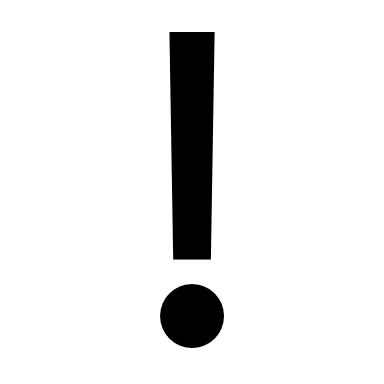 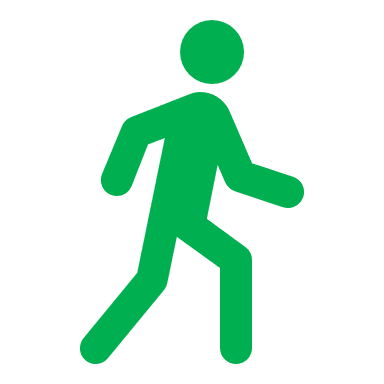 ガチャッ
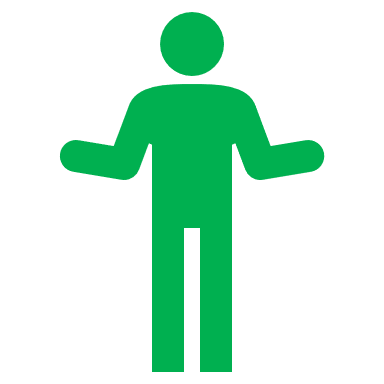 掲示責任者：○○○○○○○
ノックしてゆっくり
開けよう‼
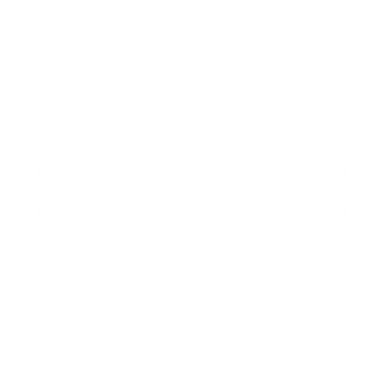 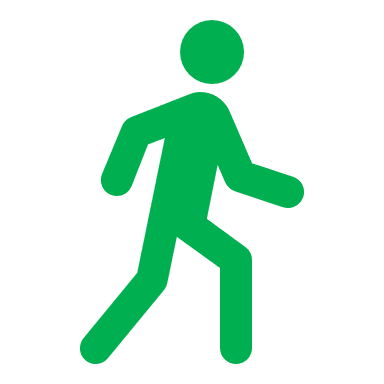 コンッ
　コンッ
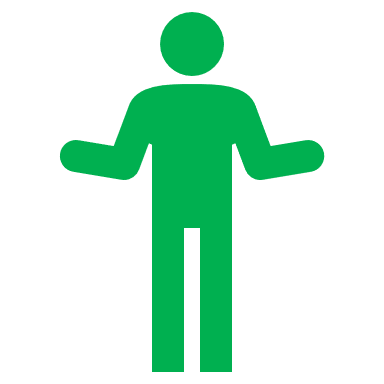 掲示責任者：○○○○○○○
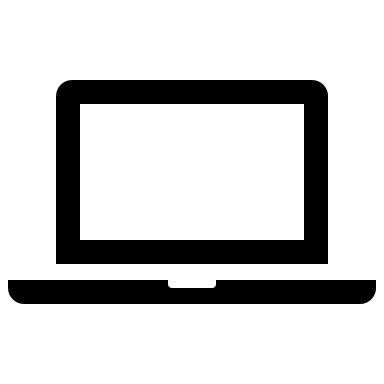 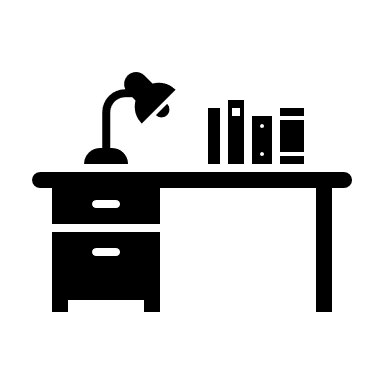 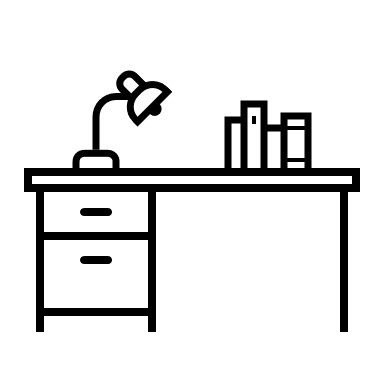 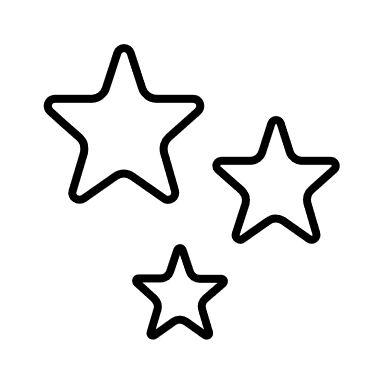 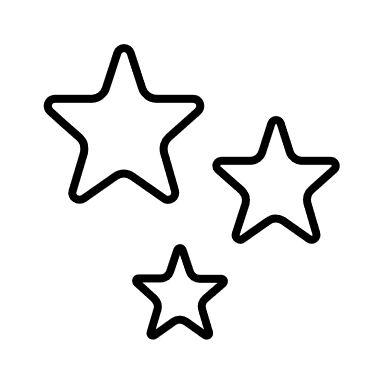 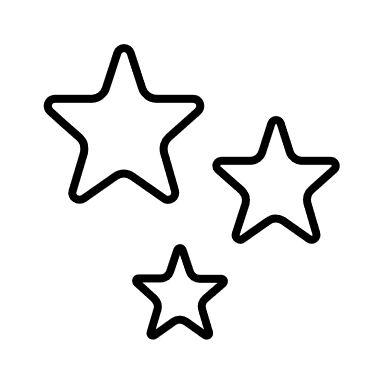 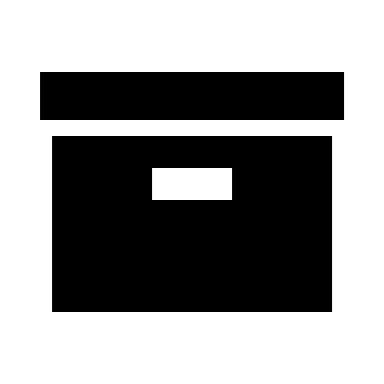 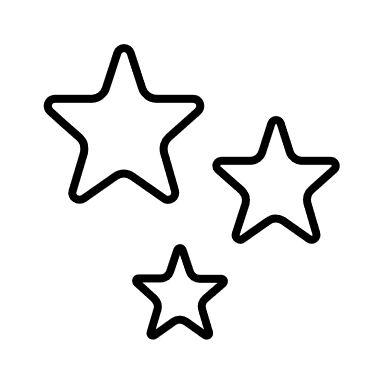 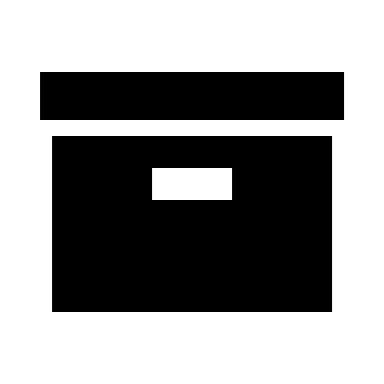 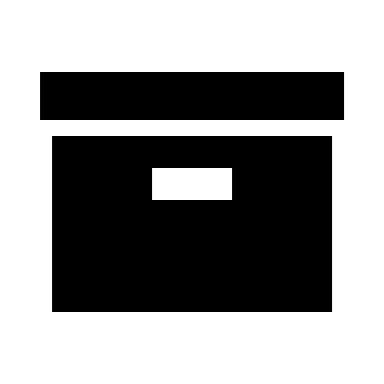 整理整頓しよう‼
掲示責任者：○○○○○○○
頭上
注意‼
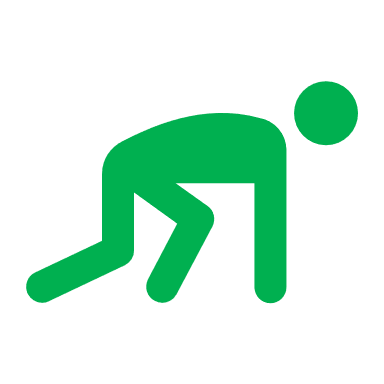 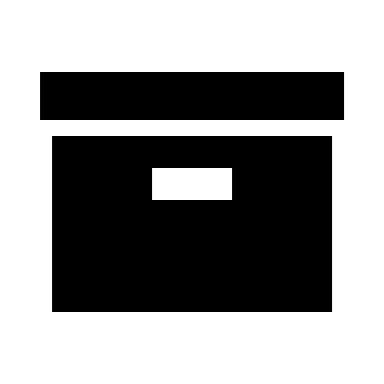 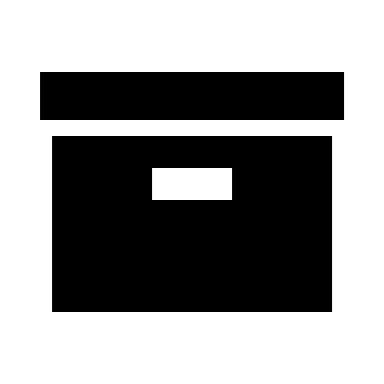 掲示責任者：○○○○○○○
ここにモノを置かない‼
掲示責任者：○○○○○○○
開放厳禁‼
掲示責任者：○○○○○○○
走らない‼
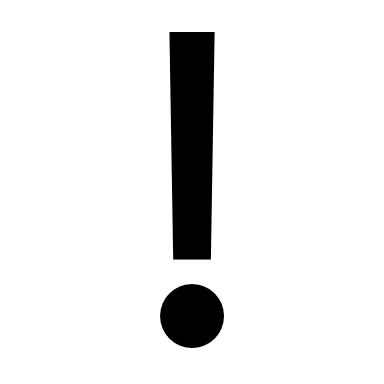 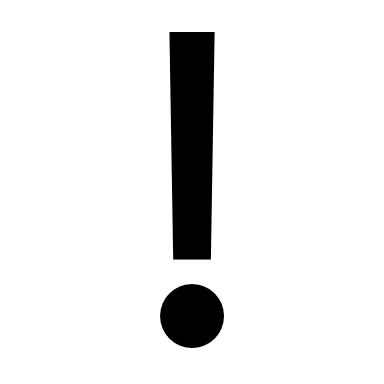 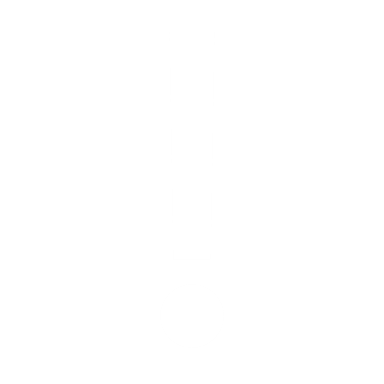 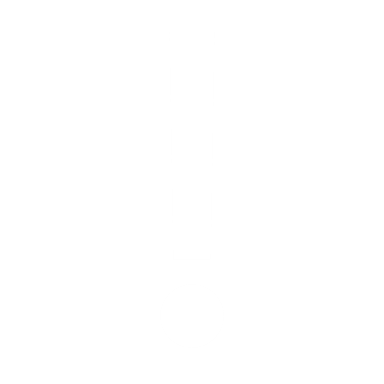 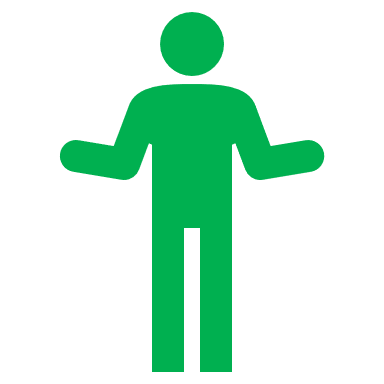 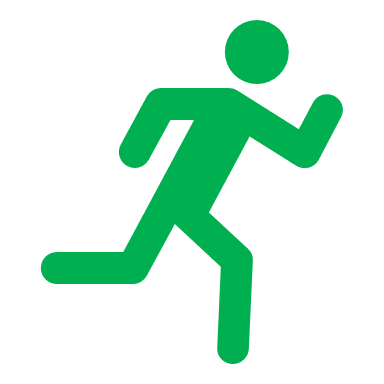 掲示責任者：○○○○○○○
ながら歩行しない‼
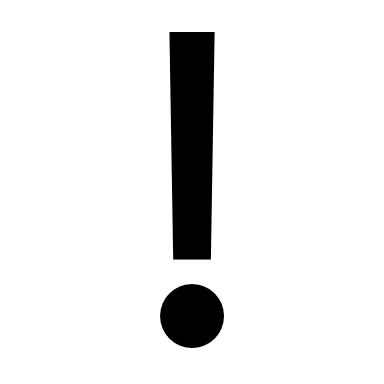 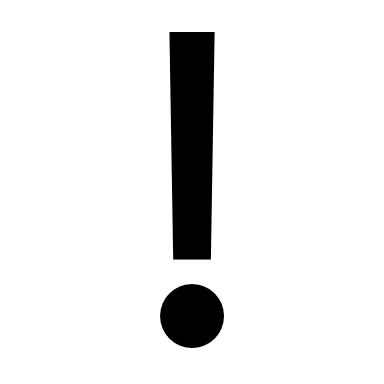 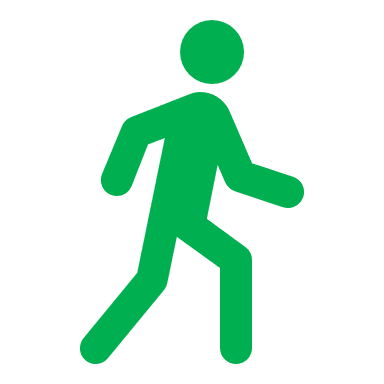 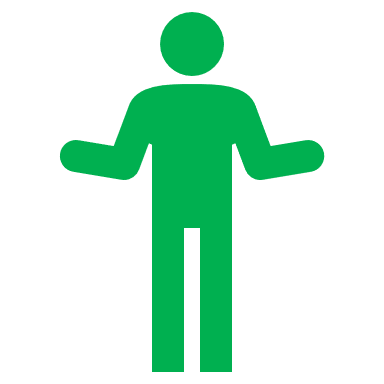 掲示責任者：○○○○○○○